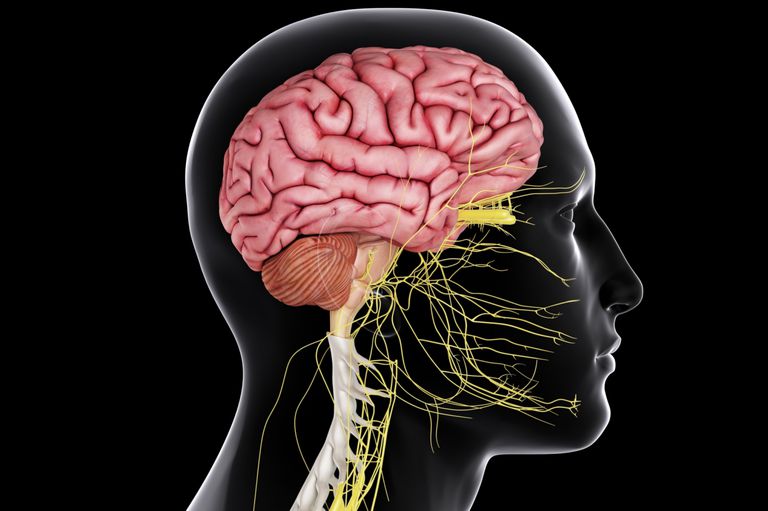 CNS Prioritized Molecules
Top Five Molecule Analysis For US Market
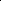 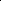 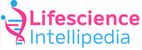 Executive Summary
US Top CNS Product Market  2020-21 in a Nutshell
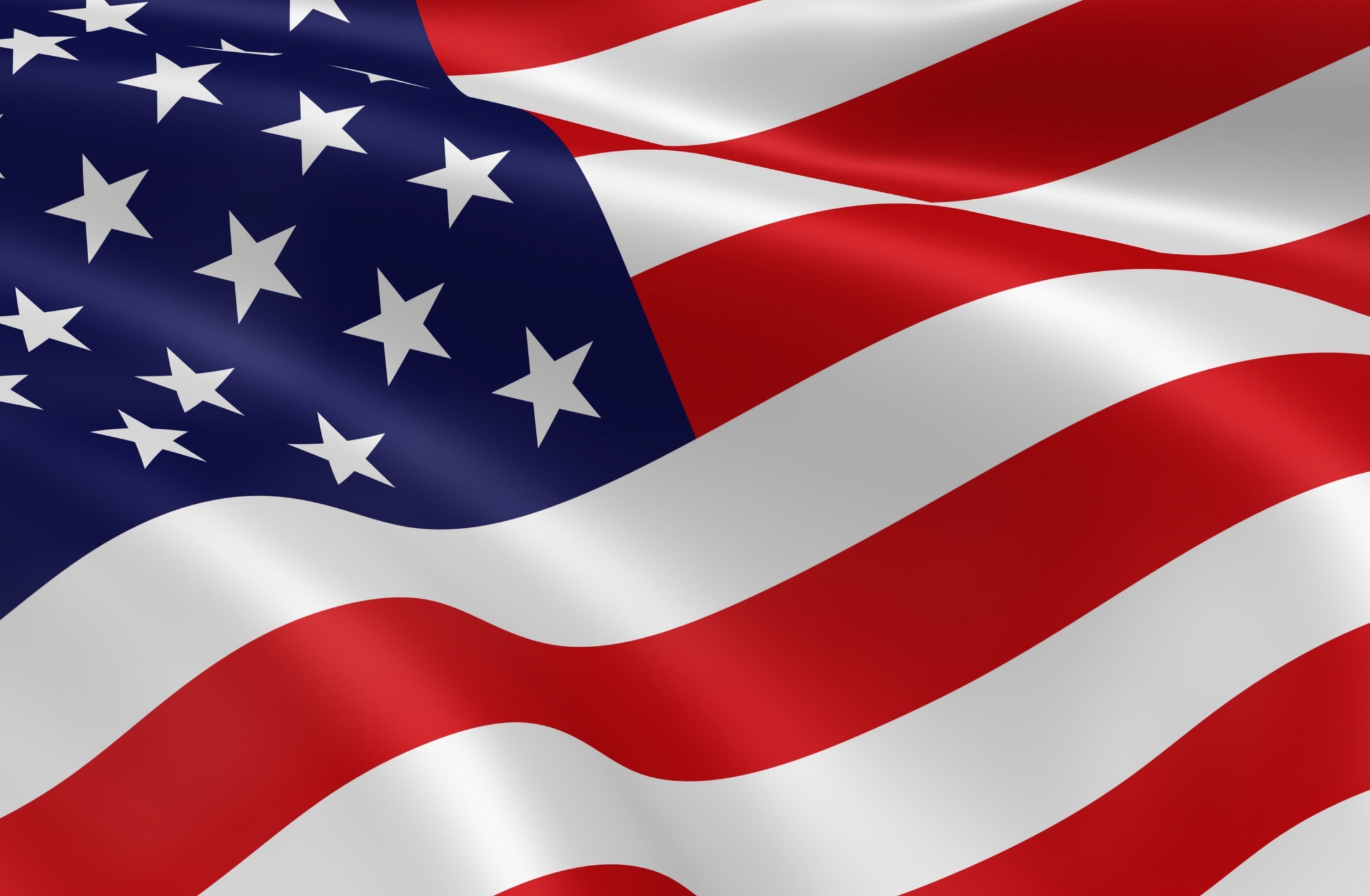 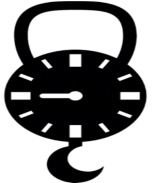 Growth rate
2015-2020
49%
By Volume
17.4KT
By Value
2.15M
BUPROPION HCL US MARKET
Growth rate
2015-2020
189%
By Volume
592KT
By Value
45.5 B
GABAPENTIN US MARKET
Growth rate
2015-2020
138%
By Volume
237MT
By Value
732 M
SUMATRIPTAN US MARKET
Growth rate
2015-2020
65%
By Volume
161MT
By Value
1.04 B
RIVASTIGMINE US MARKET
Growth rate
2015-2020
198%
By Volume
88.3 KT
By Value
6.8 B
PHENYTOIN US MARKET